The Doctrine of Jesus Christ (Part 3)Christ’s Resurrection
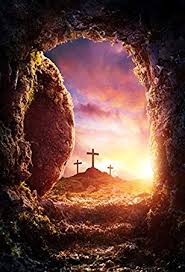 Who was declared the Son of God with power by the resurrection from the dead, according to the Spirit of holiness, Jesus Christ our Lord. (Romans 1:4)
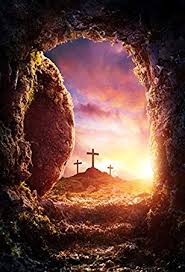 Question:How important is the resurrection of Jesus Christ to you, and how would you defend the resurrection to someone who was questioning it?
The Impact Christ’s Resurrection Makes:The Bible teaches that Jesus rose from the dead in a physical body.  In this body, He was seen, heard, and touched (Matthew 28:6-10; John 20:26-28). The resurrection of Jesus Christ declares to us that His mission in dying on the cross and redeeming mankind through His blood was complete (Romans 1:3-4;         1 Peter 1:3-5).
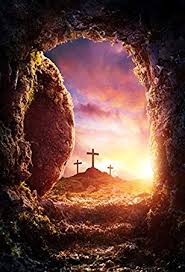 In His resurrection, Jesus demonstrates that the power of sin and death has been defeated (1 Corinthians 15:55-58).
Multiple Eyewitnesses of Jesus Post-Resurrection (In Groups of 3-4)Look at the passage and discuss Jesus’ appearing to many after His resurrection.  How do these passages encourage you and lift your faith in Christ? 1 Corinthians 15:3-9				Matthew 28:8-10  Luke 24:13-35						John 20:19-29  Acts 10:39-41
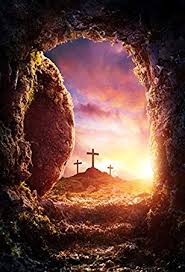 Take a moment in your group and sing a worship song together, giving praise to Jesus Christ.
Jesus’ Ascension and Present Ministry:The resurrection and ascension of our Lord Jesus Christ provided His entrance into heaven where He sits at the right hand of the Father (John 3:13; 14:28;  Acts 1:9; Ephesians 1:20-23; Colossians 3:1). Before Christ’s death He promised not to leave the disciples as orphans but to send another “Helper,” the presence and power of the Holy Spirit.
Question: What ministries does Jesus presently perform for His church to assure them that He has not forgotten them?
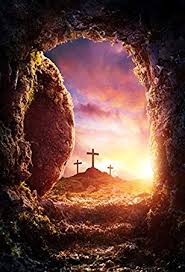 Presently. . . Jesus Christ reigns over all things  (Psalm 145:13; Lamentations 5:19; Matthew 28:18). 

Presently. . . Jesus Christ continues to intercede for His people (1 John 2:1; Romans 8:34; Hebrews 7:25).

Presently. . . Jesus Christ gives His children gifts to edify and lift up the church (1 Corinthians 12:12-26; Ephesians 4:10-14).
Presently. . . Jesus Christ sends the Holy Spirit to comfort, convict, empower, indwell, and guide us (John 16:6-11; Acts 1:8; Galatians 2:20).

Presently. . . Jesus is preparing a place for us (John 14:1-4).

Presently. . . Jesus is on mission with us     (Matthew 28:20).
Group Study – 1 Corinthians 15:12-20
 
Observation – Make a List
	What do we lose or forfeit if the resurrection of 	Christ never took place?
Interpretation – Ask a Question
	Ask a question about a word or an idea that you 	don’t understand.
Application – Finish the sentence
	Because of the Christ’s resurrection my life. . .